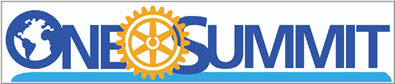 Date
Rotary District xxxx
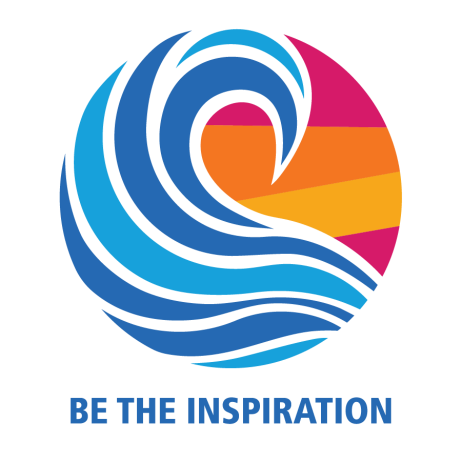 1
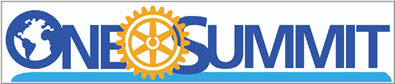 Outcomes for You

As a participant you will…

Be prepared to answer the question, “Why Rotary?”  
Be inspired to build membership, enhance public image, and do humanitarian service through The Rotary Foundation
Understand the value of being a Rotarian    
Be inspired to be a part of Rotary’s Public Image campaign, People of Action 
Be the Inspiration, living out Rotary’s theme for 2018-19
Take home a One Rotary Toolkit for use in your club
2
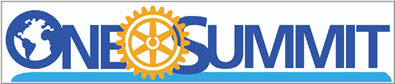 Welcome Video
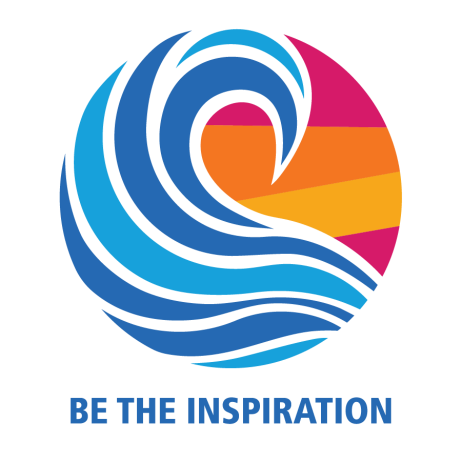 3
ONE ROTARYSTRENGTH IN ONE AREA SUPPORTS THE OTHERS
Positive public image = Increased membership
Increased membership = 
More donors/contributors
Great programs/projects  = Positive public image
More donors/contributors = Great programs/projects
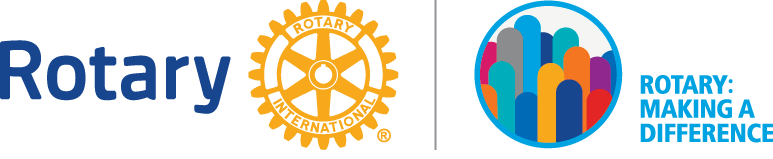 4
[Speaker Notes: From NC PETS March 2017]
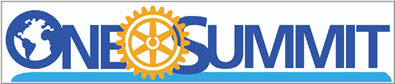 Rotary’s Vision Statement
Together, we see a world where people unite and take action 
to create lasting change — 
across the globe, 
in our communities, 
and in ourselves.
5
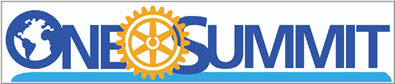 Outline of Our Summit Today

Setting the Stage
Sharing Ideas
Break 
Viewing of Results from Tables 
Moving to Action
Leaving in Action
6
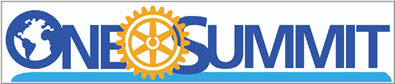 Setting the Stage

Membership

The Rotary Foundation

Public Image
People of Action Campaign
7
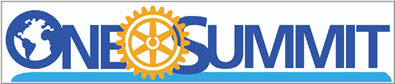 Setting the Stage

Membership
8
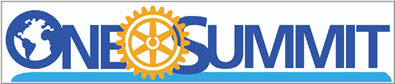 Setting the Stage

The Rotary Foundation
9
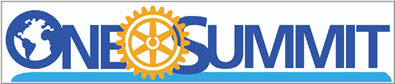 Setting the Stage

Public Image
People of Action Campaign
10
Campaign Creative – social media graphics
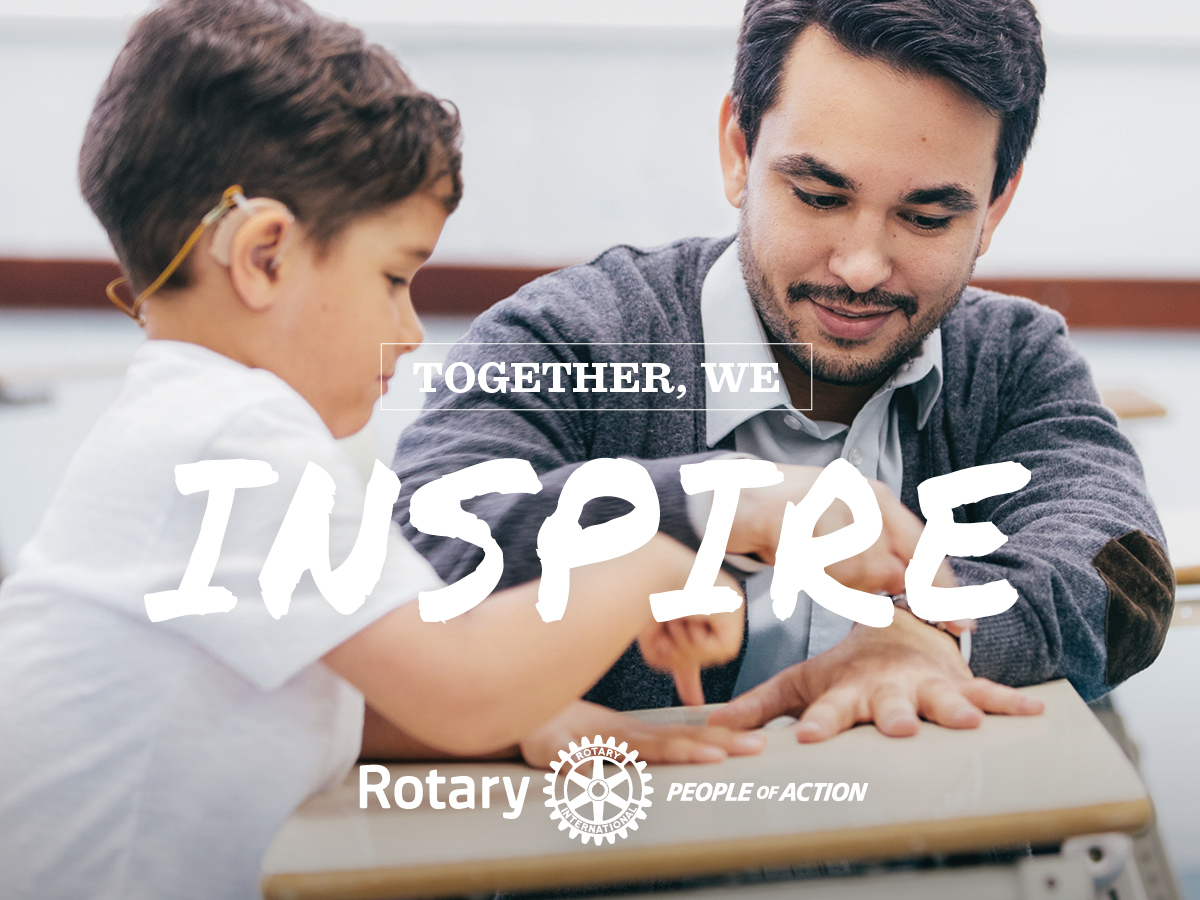 11
Campaign Creative - print
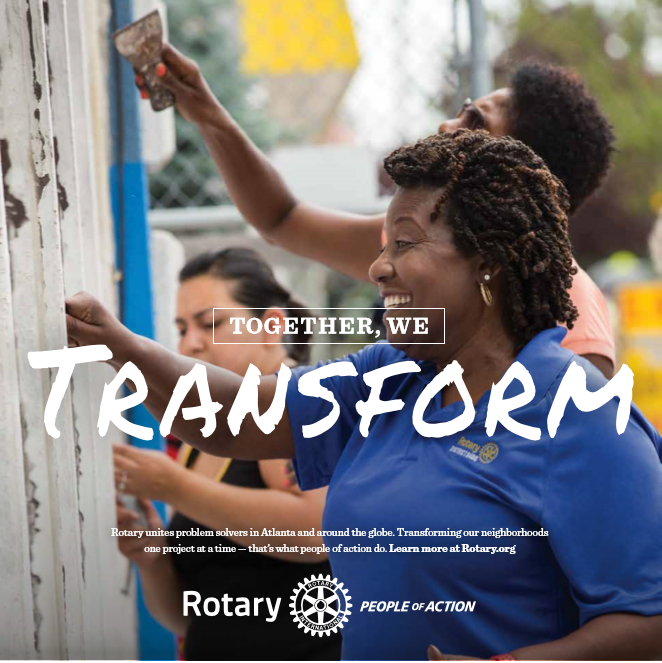 12
[Speaker Notes: http://chicago.flavor.tv/flavor_web/18057_rotary/quicktimes/Rotary_WhatWeSee_EN.mp4
 

You just saw a sneak peek of our new ad campaign, People of Action. Over the next two years we will continue to develop and release new ads. The first wave of ads will be available to you at the beginning of the next Rotary year on our Brand Center.

First wave: understanding of Rotary – positon us as people of action
Second wave: build understanding of club experience and the value of membership
Third wave: build understanding around our six areas of focus.]
Campaign Creative – social media graphics
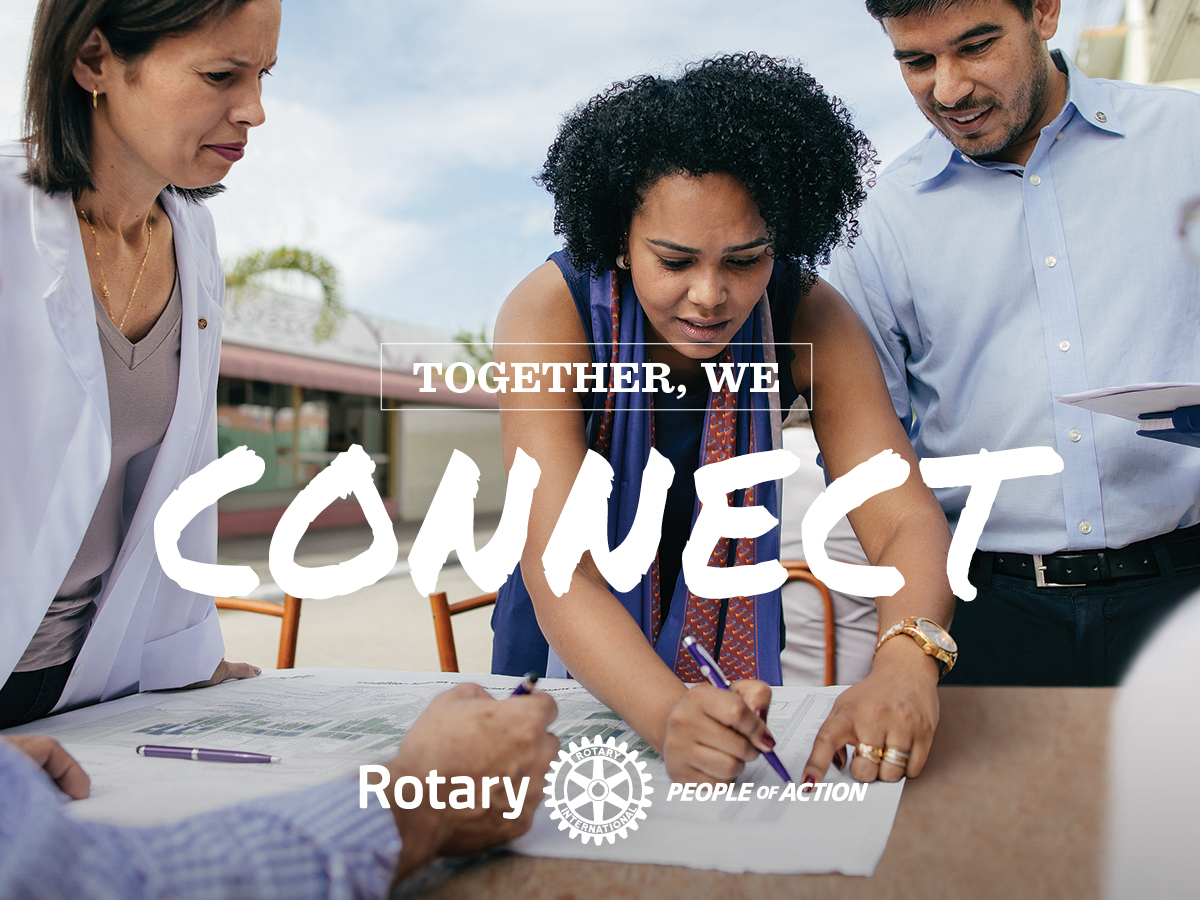 13
Campaign Creative - print
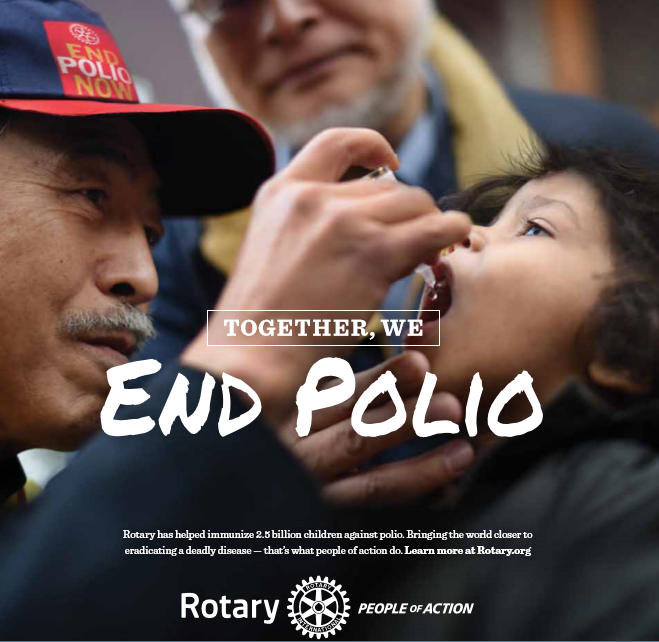 14
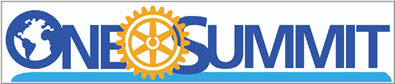 Videos

Why I am a Rotarian
Start with the Why – Simon Sinek
Answering “What is Rotary?”

Links for these videos are in your Toolkit.
15
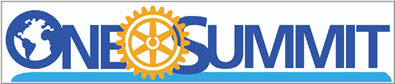 Sharing Ideas
Yes – Because – And
16
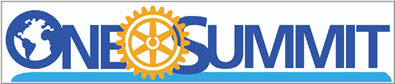 BREAK and 
IDEAS POSTING & VIEWING

15 Minutes
17
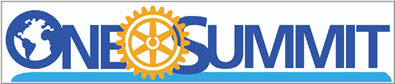 MOVING TO ACTION

Together, we see a world where people unite and take action 
to create lasting change — 
across the globe, 
in our communities, 
and in ourselves.
18
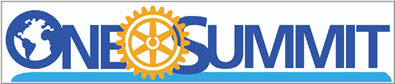 Outcomes for You
Hopefully you now…

… are prepared to answer the question, “Why Rotary?”  
… are inspired to build membership, enhance public image, and do humanitarian service through The Rotary Foundation
… understand the value of being a Rotarian    
… are inspired to be a part of Rotary’s Public Image campaign, People of Action 
… are ready to Be the Inspiration, living out Rotary’s theme for 2018-19
… will take home a One Rotary Toolkit for use in your club
19
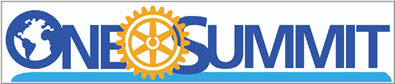 LEAVING IN ACTION

Why Rotary?
Toolkit to your Club
Evaluation
Action…Action…Action…..
20
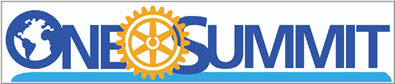 Reserved for District Contact List
21
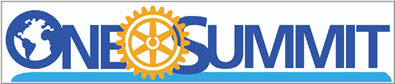 How the District help your club?
22
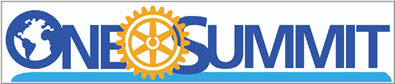 Reserved for Other District Information
23
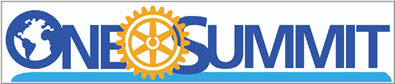 Please take a few minutes to give us your feedback on this One Rotary Summit.

Give instructions on how to….
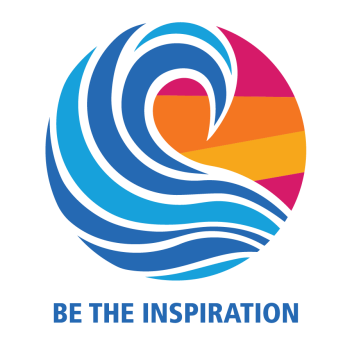 24
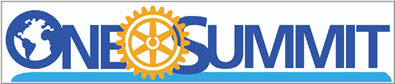 THANKS FOR ATTENDING THIS

ROTARY DISTRICT XXXX

ONE ROTARY SUMMIT
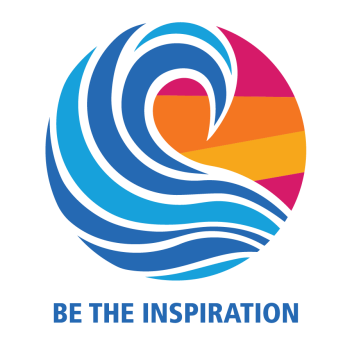 25
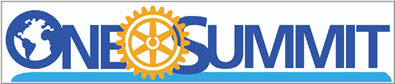 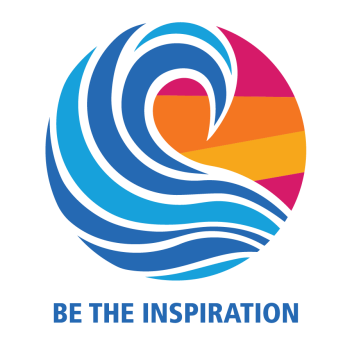 26